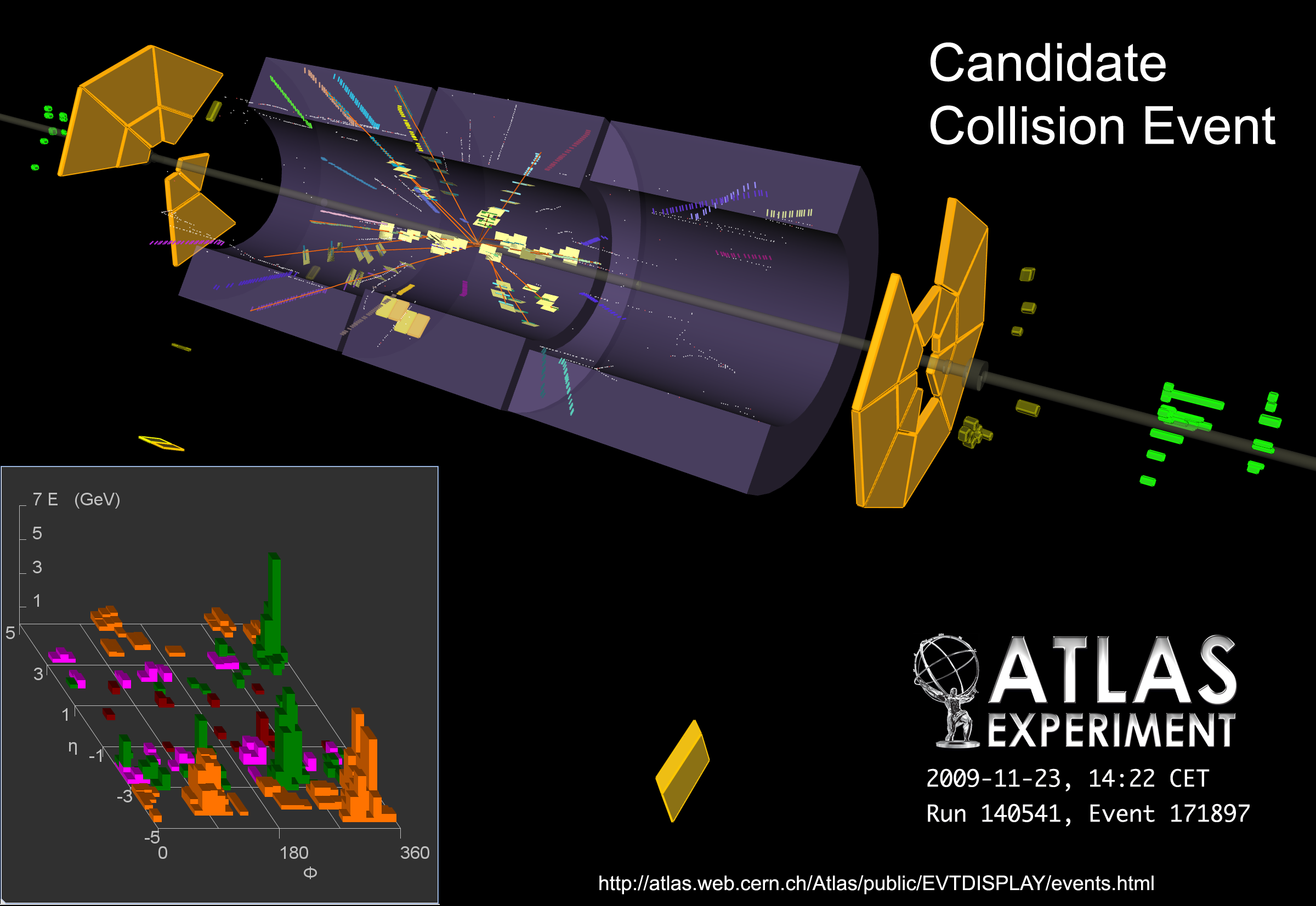 Performance and Validationof Jet Calibration in ATLAS
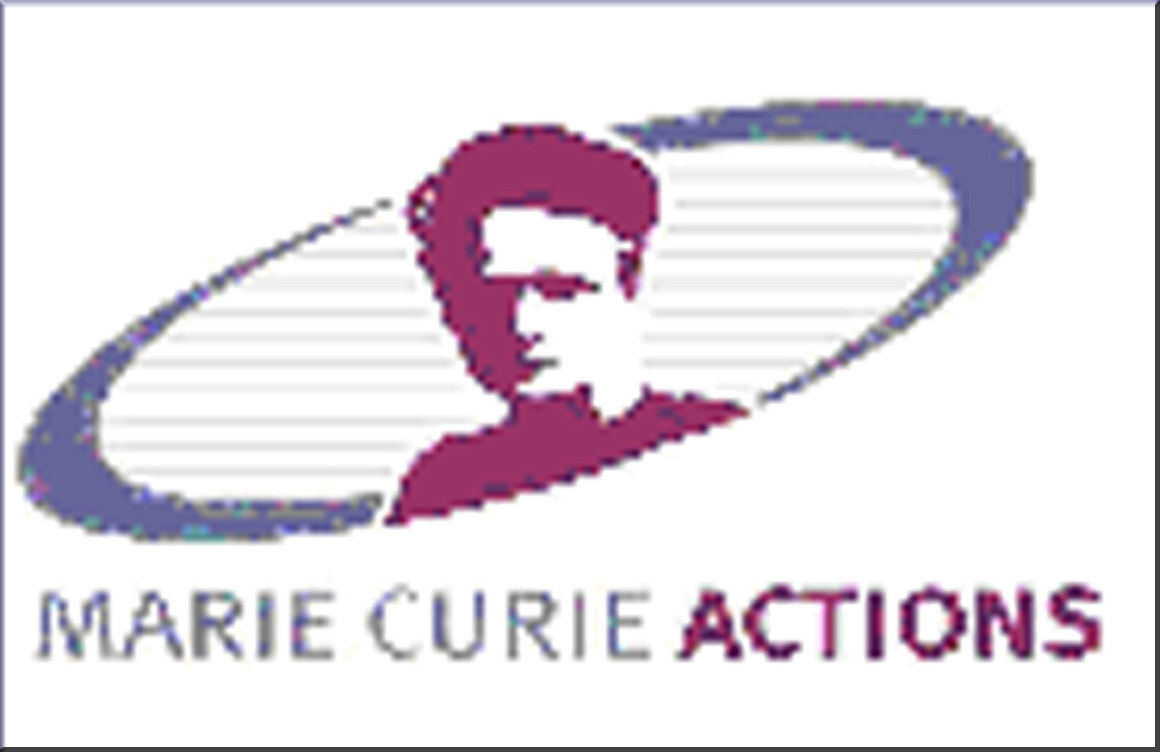 Paola Giovannini
MPP ATLAS-HEC group
Scientific Background
12/04/09
Oct07         PhD candidate at the Technical University Munich 
 now           Marie Curie ERS and IMPRS associate student

Oct 07        Msc In Particle Physics at the University of Bologna
                   working on beam test data for the LUCID detector in ATLAS                  
                     
Oct05         Erasmus Student at Trinity college Dublin
Feb06         working on Nanosphere lithography and PLD

July04        DESY summer student
Sept04        working on deep inelastic scattering in ZEUS

July 04       Bsc in Physics at the University of Bologna
                   working on the bbar production cross section at HERA-B
P.Giovannini (MPP)  IMPRS Evaluation
2
The Large Hadron Collider
pp collisions
27 km circumference
4 experiments
12/04/09
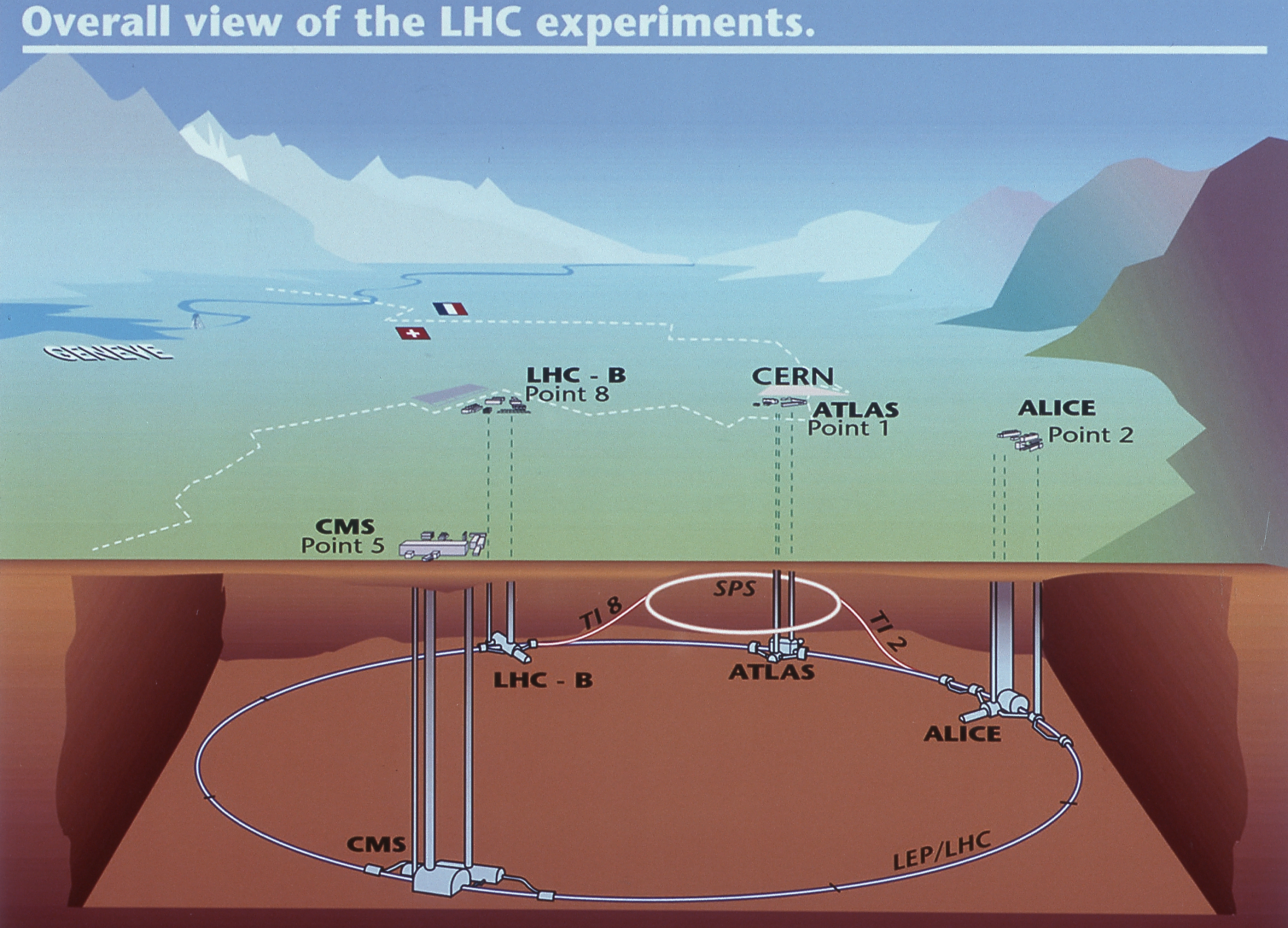 P.Giovannini (MPP)  IMPRS Evaluation
3
The Large Hadron Collider
12/04/09
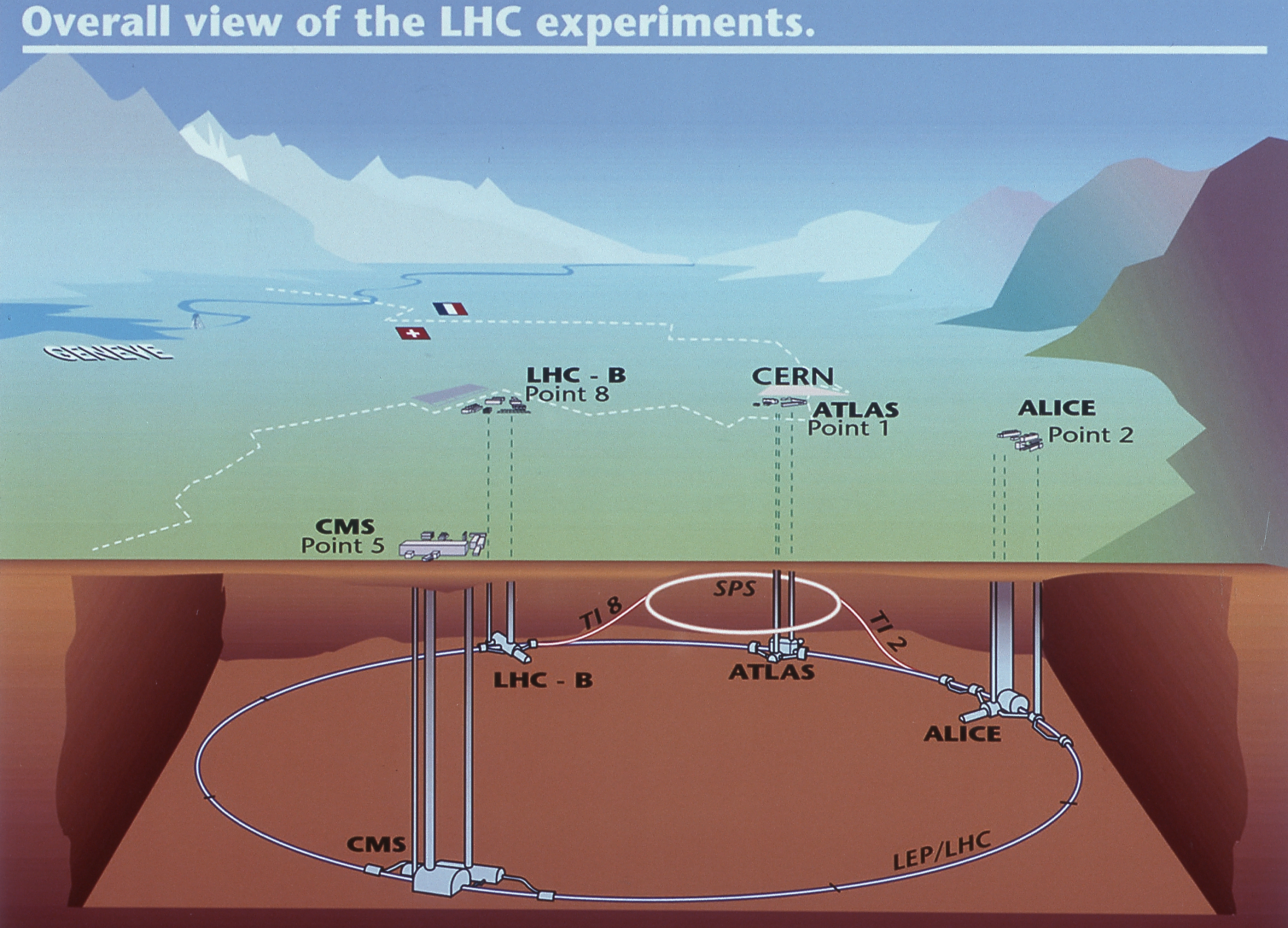 LHC is designed to run at 14 TeV center of mass energy
and at a luminosity of 1034 cm-2 s-1  

After the accident occurred on the 19th of September 2008 
a major repair effort has taken place

With the current magnet set-up, collisions are possible
up to energies of 7->10 TeV in the center of mass

In 2010 10 month of data taking are foreseen before
the winter shutdown… 
P.Giovannini (MPP)  IMPRS Evaluation
4
The ATLAS Experiment
12/04/09
is a collaboration of 2900 physicists from 37 countries 
700 of them are PhD students
 ATLAS has a multi-purpose detector :
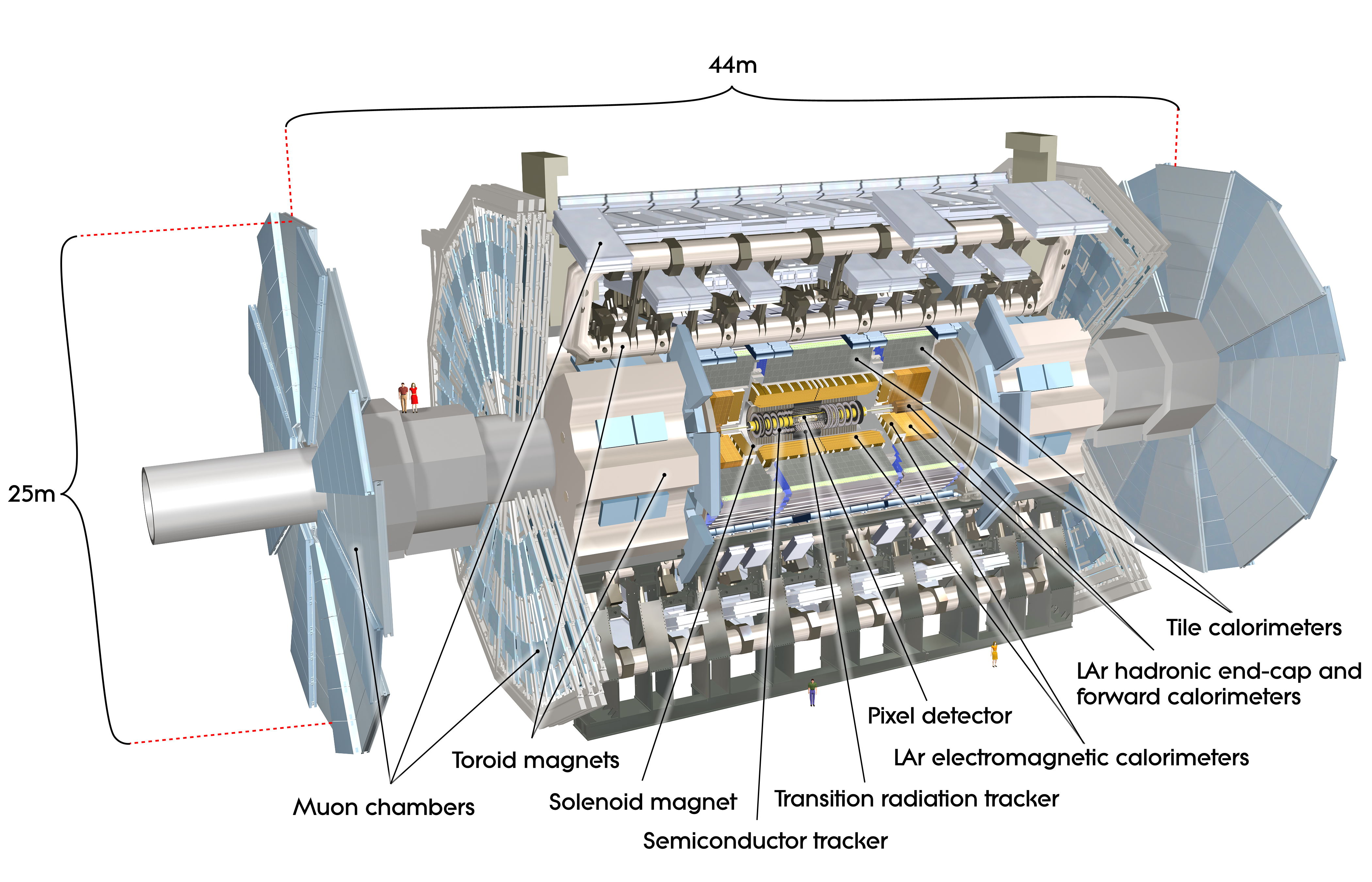 P.Giovannini (MPP)  IMPRS Evaluation
5
The ATLAS Experiment
12/04/09
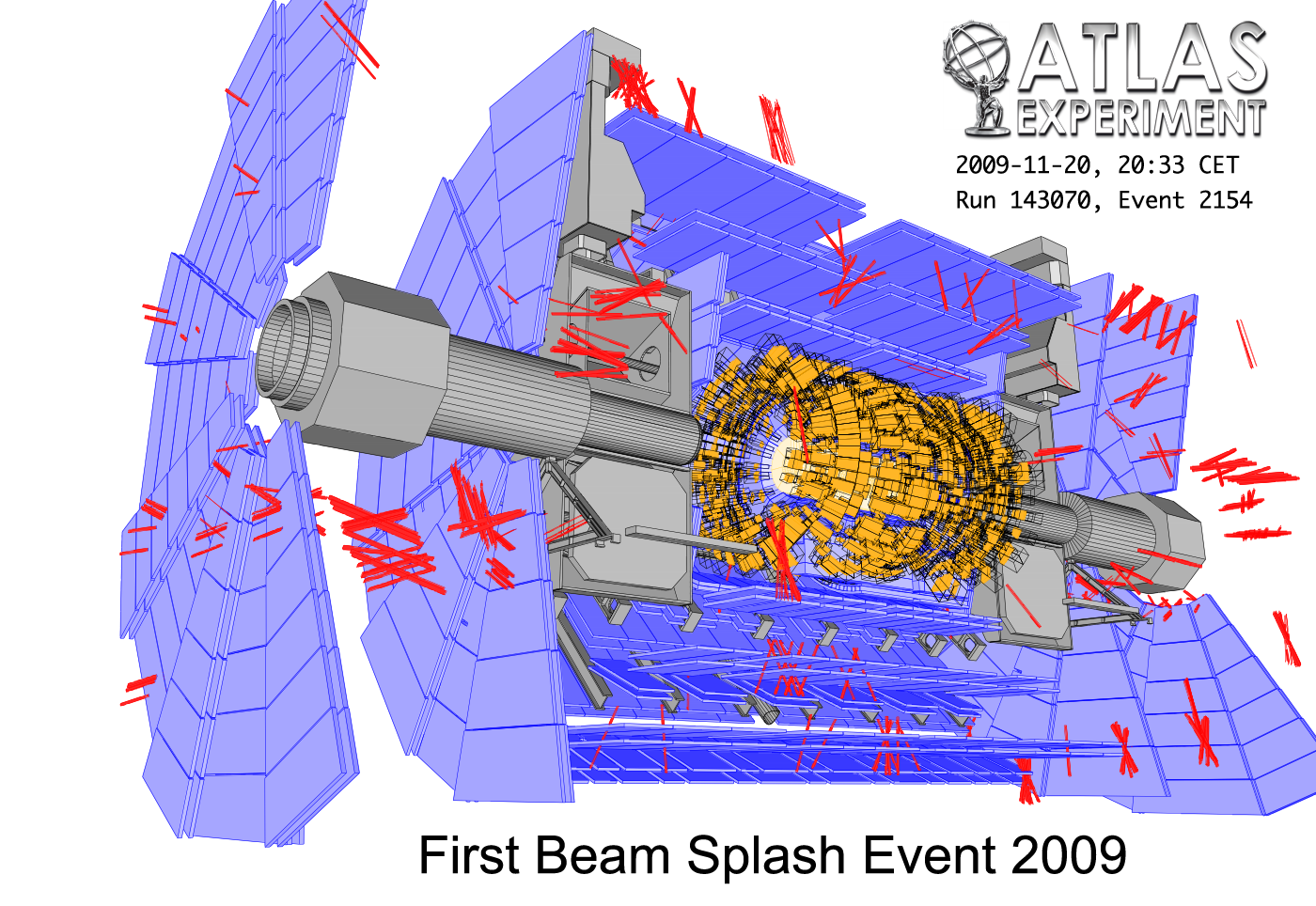 P.Giovannini (MPP)  IMPRS Evaluation
6
The ATLAS Experiment
12/04/09
on Friday the 20th of November 2009:
20.30: beam 1 threading -> 1st beam splash event in ATLAS!

Beam Splash event:
-1 beam is dumped onto closed collimators located 140 meters
upstream and downstream of the detector 
-impressive amount of energy deposited:
~ 3000TeV from the 4*109 proton in a bunch
used for detector testing and synchronizing purpose 

on Monday the 23rd of November 2009:
-13.20: 2 beams injected for collisions
-14.22: first collision in ATLAS!!!!! at 900 GeV cm energy
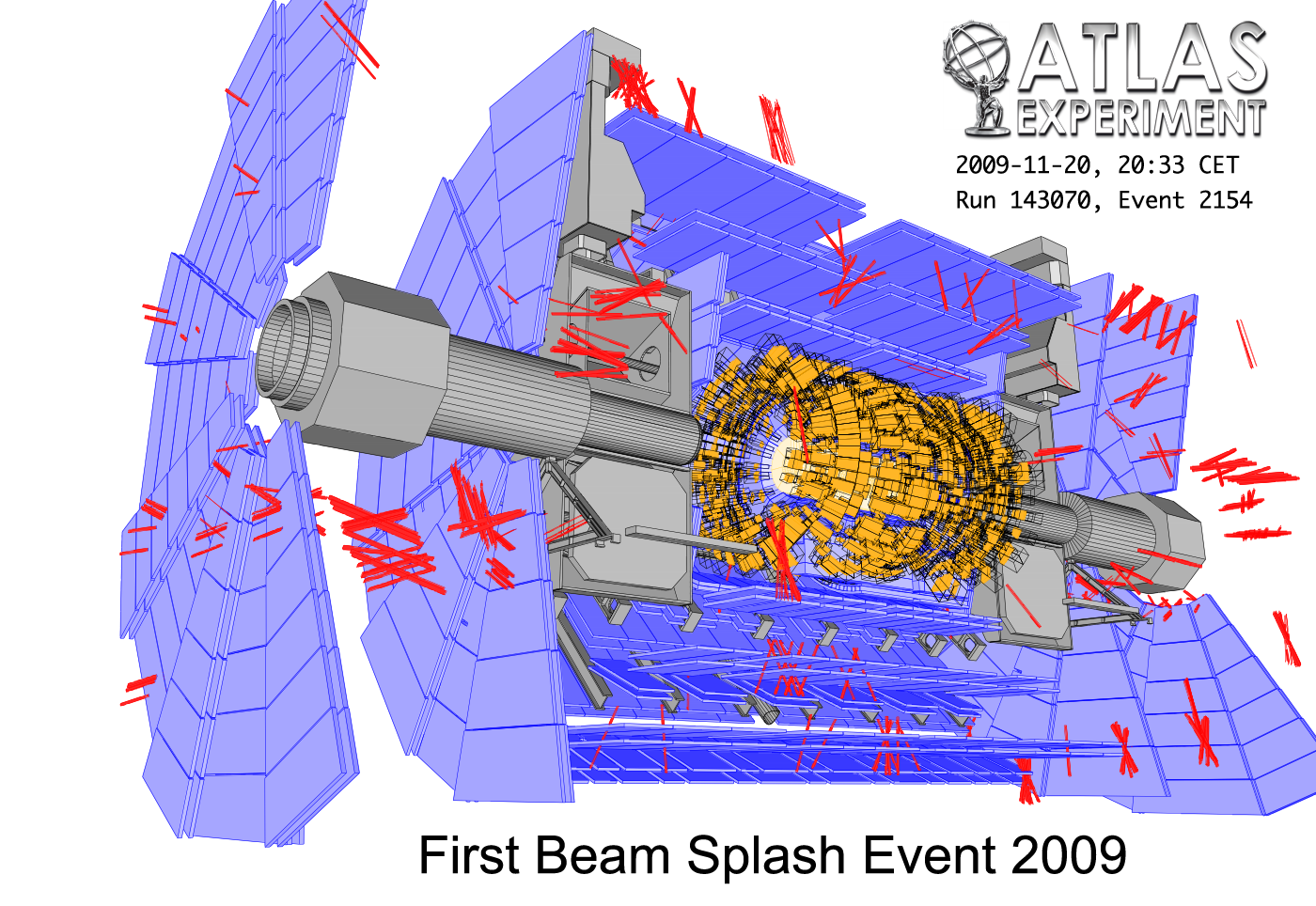 P.Giovannini (MPP)  IMPRS Evaluation
7
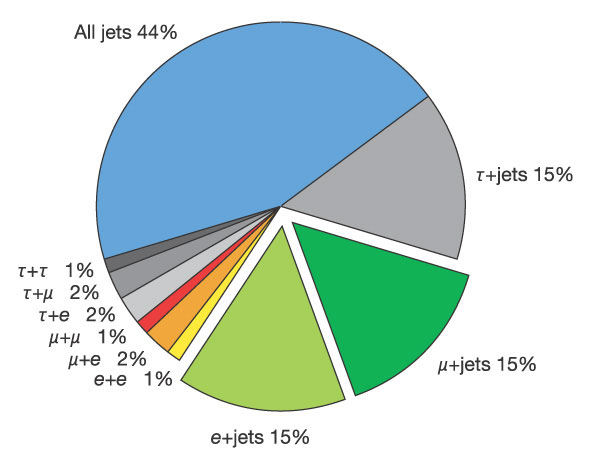 Top mass measurement
12/04/09
All hadronic decay channel:
 ~ 6 high pT jets, 2 b-jets
 full event reconstruction
 largest statistics
 high QCD background
 high combinatorics (90/event)
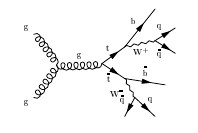 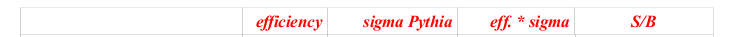 Pythia 
studies on
QCD
rejection

trigger and
offline
selection
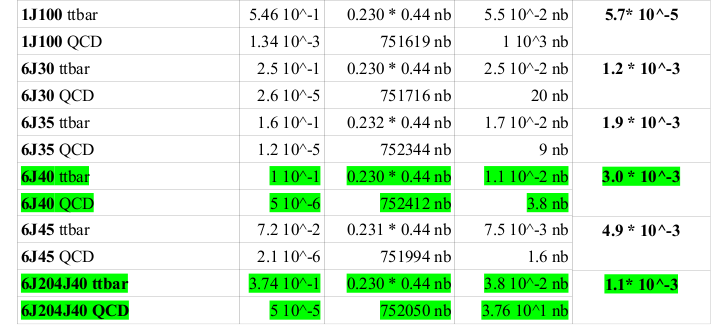 P.Giovannini (MPP)  IMPRS Evaluation
8
Top mass measurement
12/04/09
MC@NLO event generator studies on combinatorics rejection
Minimum ΔM method:
very effective on this channel
needs very good knowledge of 
 the (parton) -> jet energy
P.Giovannini (MPP)  IMPRS Evaluation
approach applicable because of 
full event reconstruction 
no νpZ component approximation..
9
Top mass measurement
12/04/09
CDF and D0 combined result
M=173.1±0.6(stat.)±1.1(syst.) GeV/c2
[hep-ex/0903.2503]
σ(Tevatron)      = 7.02 ± 0.63 pb
σ(LHC@10TeV)= 400  ± 6% pb
the largest contribution
to the systematic error comes 
from the Jet Energy Scale (JES)
LHC will be a Top Factory!!!
P.Giovannini (MPP)  IMPRS Evaluation
JES == how well do we measure
the energy of partons <-> jets?
The real challenge for the top mass measurement
in ATLAS is the JES determination…
10
JES with Local Hadron Calibration
12/04/09
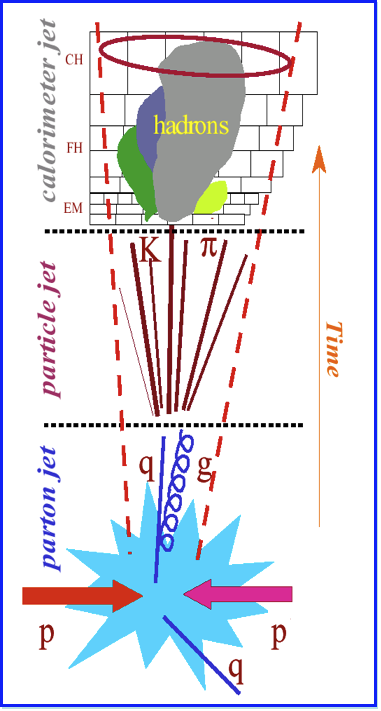 detector response (e/π)
electronic and detector noise
out of time pile-up
dead material and leakage
Local 
Calibration
Corrections
LC Jet
Level
Corrections
jet algorithm 
in time pile-up
lost soft particles
P.Giovannini (MPP)  IMPRS Evaluation
to be addressed
separately in
every physics
analysis
underlying event
parton level corrections
11
JES with Local Hadron Calibration
12/04/09
3D Topo Clustering Algorithm
group cells in Clusters
suppressing noisy cells
classifies Clusters in em or had
applies had weights (W)
corrects non-compensation
applies Out Of Cluster (OOC) weights
recovers for noise suppression of good cells
P.Giovannini (MPP)  IMPRS Evaluation
applies Dead Material (DM) weights
recovers for energy lost upstream and leakage
runs jet finding on CaloCalTopoClusters
after all local corrections are applied
12
applies Jet Level Corrections
recovers for particles lost before the calorimeter
Performance of LC for Jets
Linearity studies respect to “local truth”
AntiKt4 Jet Algorithm
12/04/09
the truth energy of 
clusters after each correction
is build from cell truth
energy deposits (Calibration Hit)
summing the energy for all
the clusters in one jet 
jet energy after each correction
(before Jet Level)
Pythia di-jet simulations
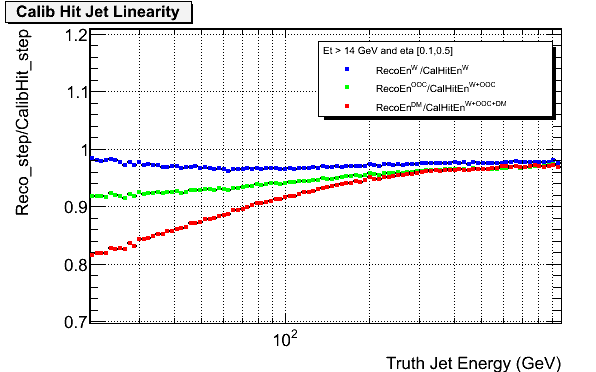 corrected for had 
compensation (W)
P.Giovannini (MPP)  IMPRS Evaluation
corrected for had 
compensation
and out of cluster (OOC)
Reco/Truth
corrected for had 
compensation
and out of cluster 
and dead material (DM)
13
Ratio should be 1 … need of EXTRA correction based on Jet properties!
Performance of LC for MET
Missing Transverse Energy (MET) -> “film negative”
12/04/09
should be 0!
needs a cut (20 GeV)
on the true MET
trueMET-recoMET    
Linearity= ---------------------------
                          trueMET
valid only for physics WITH REAL MET
Semi-leptonic top simulation
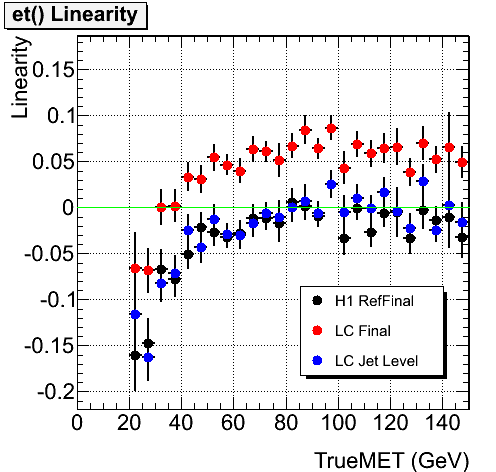 MET from LC after 
all Local Corrections
P.Giovannini (MPP)  IMPRS Evaluation
MET from LC after 
all Local Corrections
and Jet Corrections
MET RefFinal
ATLAS reference
14
Validation of LC on data ...
12/04/09
Local Hadron Calibration is a Monte Carlo based approach
validation implies Monte Carlo validation
LC provides “candles” for MC validation
variables on which data/MC comparison is meaningful
each LC correction is obtained 
based on a specific cluster property
(Cluster Moments like 
energy density, shape ...)
when looking at the data/MC
comparison of a specific level
of correction
P.Giovannini (MPP)  IMPRS Evaluation
if there are discrepancies
the simulation 
of the cluster property
probably went wrong..
Cluster Moments
are the LC candles for
Monte Carlo validation
15
Validation of LC on data ...
No “proper truth” is provided by nature…
12/04/09
the energy of each step 
is normalized to the em scale
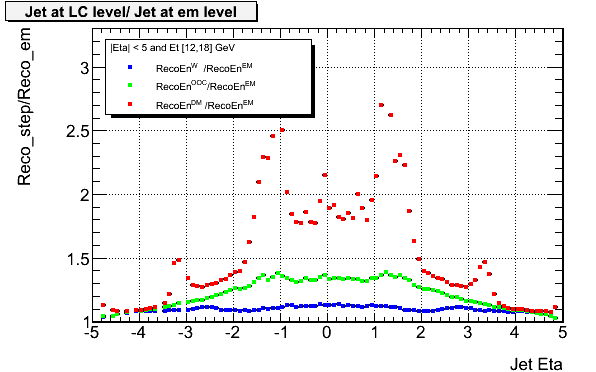 15 GeV Jets
same plot done for data
and MC reco simulation
corrected for had 
compensation (W)
P.Giovannini (MPP)  IMPRS Evaluation
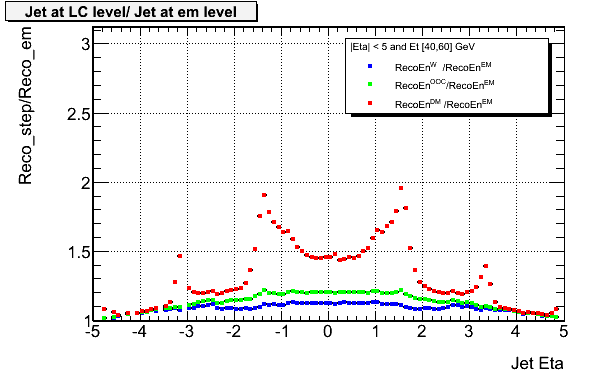 corrected for had 
compensation
and out of cluster (OOC)
50 GeV Jets
corrected for had 
compensation
and out of cluster 
and dead material (DM)
16
Validation of LC on data ...
Beam Splash Events
4500 clusters !
12/04/09
beam splash events have a completely weird geometry 
jets don’t make any sense… but clusters are still interesting..
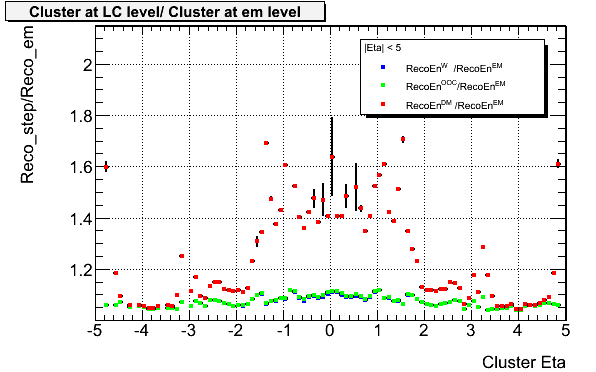 ATLAS
work in progress
clusters are
very energetic:
small DM corrections
no OOC corrections
(clusters due to split!)
P.Giovannini (MPP)  IMPRS Evaluation
17
The reconstruction machinery seems to work!!!!!!!
Validation of LC on data ...
900 GeV Collision Events
12/04/09
Some technical detail for reproducibility…..
very little statistics : ~ 200 collisions 
 used ESD.run140541.LArAndMBTSInTime.reco_f175.pool.root
 for the Monte Carlo:
    mc09_900GeV.105001.pythia_minbias.recon.ESD.e466_s604_s582_r851
 over data taking the solenoid field was off, while it’s on in the simulation
 over data taking toroid was only at 50% of the nominal field, while it’s
    on in the simulation 
 new Monte Carlo simulation are being processed, to reproduce data 
    taking conditions 


 look at clusters, no energy bins (Et> 1. GeV)
 very preliminary result (but still very enjoyable!!! )
P.Giovannini (MPP)  IMPRS Evaluation
18
Validation of LC on data ...
900 GeV Collision Events
12/04/09
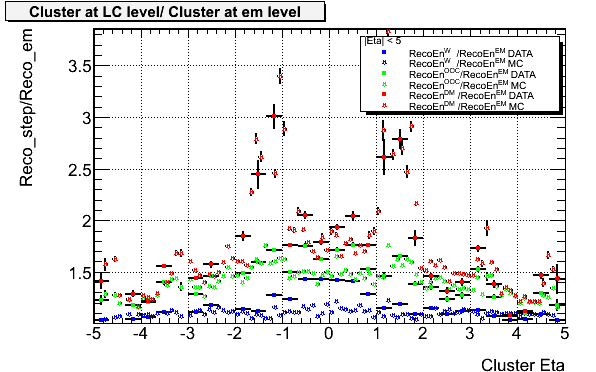 ATLAS
work in progress
P.Giovannini (MPP)  IMPRS Evaluation
19
hadronic scale discrepancy not fully understood….
Conclusions
12/04/09
understanding of the Local Hadronic Calibration in ATLAS has 
    improved thanks to the performance studies

 validation of the calibration and the underlying simulation on 
    real data just started, it’s an exiting moment!

 top mass physics analysis is ongoing, the all hadronic channel is
    is a perfect battlefield for hadronic calibration

                      working at MPP for the last two years 
                 has been an unique opportunity for my education
P.Giovannini (MPP)  IMPRS Evaluation
THANKS!
20
12/04/09
Back-Up slides
P.Giovannini (MPP)  IMPRS Evaluation
Performance of LC for Jets
Resolution studies respect to truth jet
12/04/09
Resolution after each step of LC
The response is made linear, before calculating resolution,
in order to avoid “fake improvements”
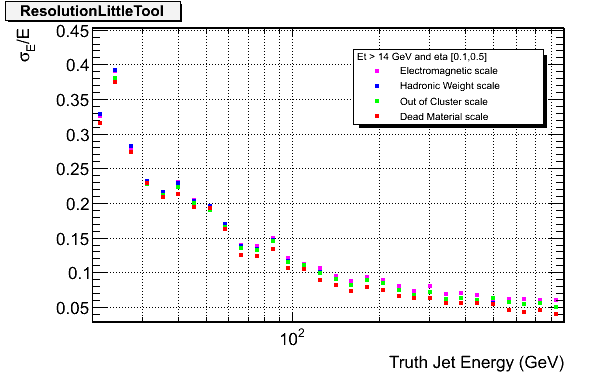 P.Giovannini (MPP)  IMPRS Evaluation
22
DM distribution
12/04/09
P.Giovannini (MPP)  IMPRS Evaluation
23